Semantisatieverhaal A:
Jullie hebben dit filmpje uiteraard ook gezien hè. Ik ga ervanuit dat jullie deze natuurlijk hebben gezien. (klik op de link voor het filmpje) Geweldig leuk vond ik het! Wat een evenement is dat EK hè!? Het EK is echt een grote gebeurtenis waar veel mensen naar kijken. Ik vind voetbal leuk. Deze week speelt de Nederlandse ploeg weer. De ploeg is de groep mensen die samen iets doet, zoals sporten of werken. Ik kan echt gekluisterd aan de tv zitten dan. Misschien doen jullie ouders dat ook? Gekluisterd zitten aan betekent met veel aandacht luisteren of kijken naar. Mijn neef met een beperking; hij is blind, zit gekluisterd aan de radio. De beperking is de handicap, bijvoorbeeld slecht zien, slecht horen, een been missen. Hij is ook fan van voetbal. Ik juich net zo hard als de toeschouwers in het stadion hoor. De toeschouwers zijn de mensen die naar iets kijken of iets zien gebeuren. En ik had ook wel mee willen springen van links naar rechts. Dat liedje is nu terug gekeerd in het Duits hè. Dat liedje is er weer. Daarmee wijkt Snollebollekes af van wat ‘ie normaal doet: in het Nederlands zingen. Afwijken van betekent het anders doen dan je meestal doet. Het was een debuut! Je debuut maken is voor de eerste keer iets doen voor publiek. Naar links naar rechts in het Duits. Wat een feest! Niet echt passend bij een serieuze ceremonie (een plechtige bijeenkomst om iets te vieren of te herdenken), wel perfect voor een feestje.
A
[Speaker Notes: Woordenoverzicht
het evenement: de grote gebeurtenis waar veel mensen naar kijken
terugkeren: er weer zijn
de ploeg: de groep mensen die samen iets doet, zoals sporten of werken
je debuut maken: voor de eerste keer iets doen voor publiek
de beperking: de handicap, bijvoorbeeld slecht zien, slecht horen, een been missen
de ceremonie: de plechtige bijeenkomst om iets te vieren of te herdenken
afwijken van: het anders doen dan je meestal doet
de toeschouwer: iemand die naar iets kijkt of die iets ziet gebeuren
uiteraard: natuurlijk
gekluisterd zitten aan: met veel aandacht luisteren of kijken naar]
Gerarda Das
Marjan ter Harmsel
Mandy Routledge
Francis Vrielink
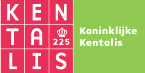 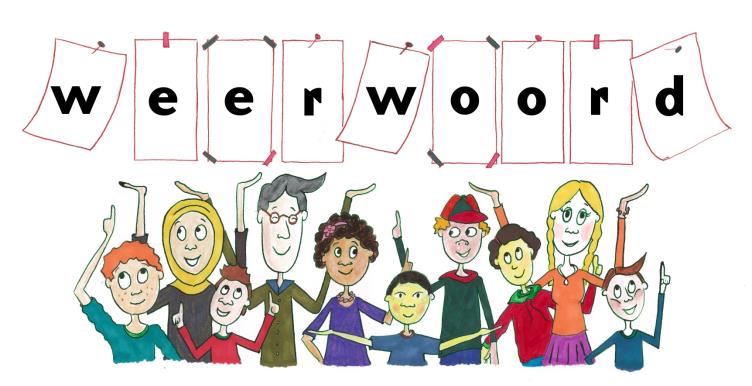 Week 27 – 2 juli 2024
Niveau A
uiteraard
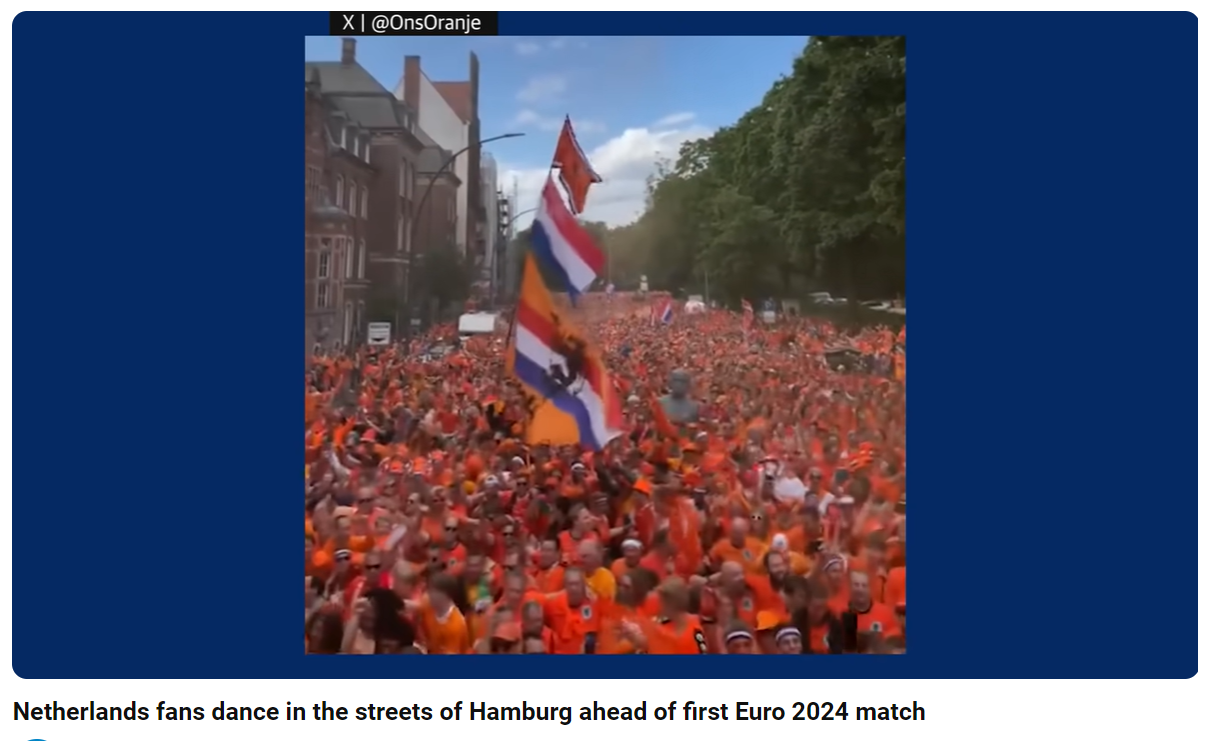 https://youtu.be/OLfKJS3VHh4?si=6d0fe8bge4qwPXQr
het evenement
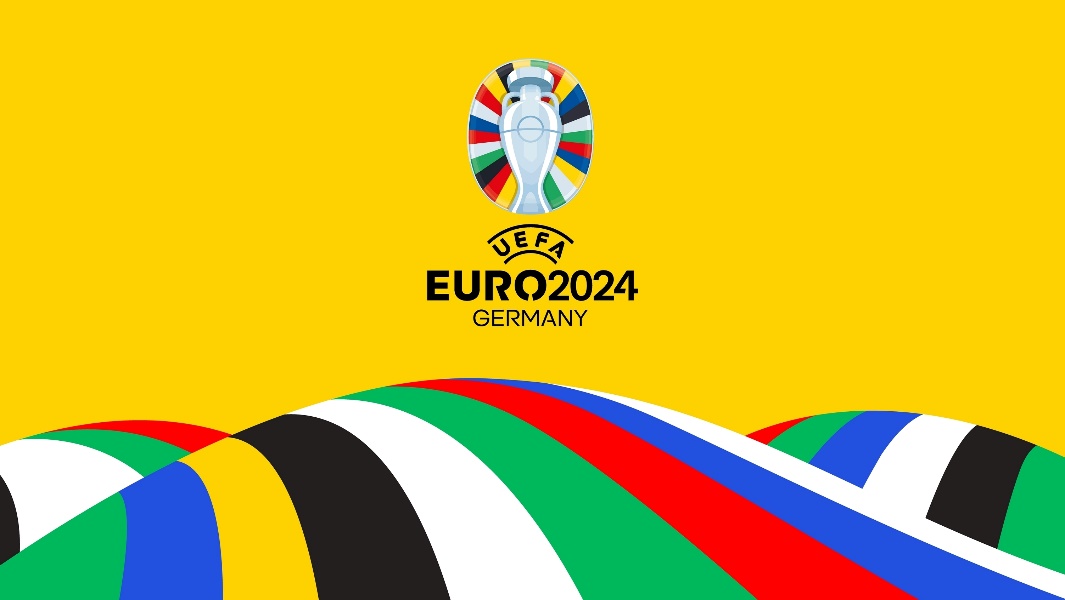 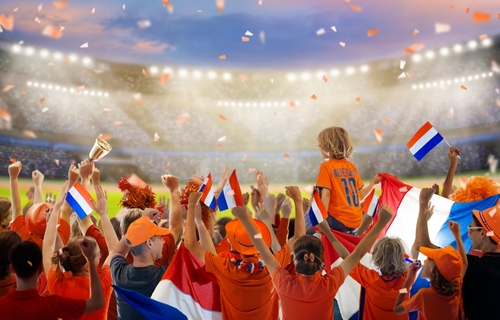 de ploeg
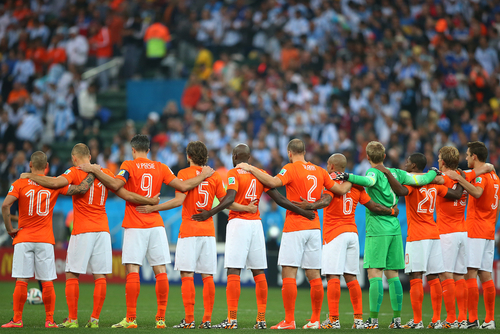 gekluisterd zitten aan
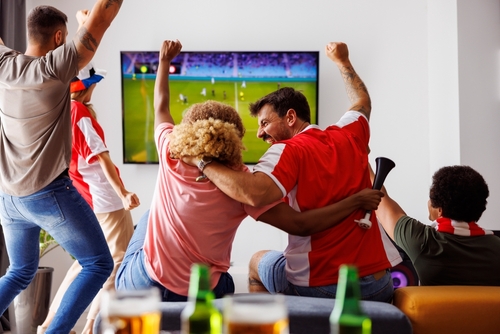 de beperking
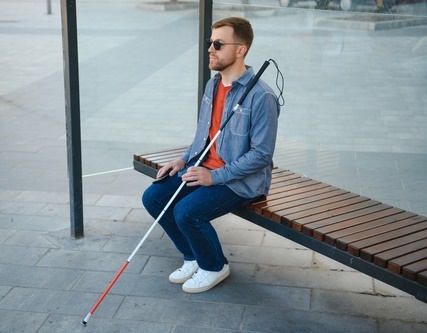 de toeschouwer
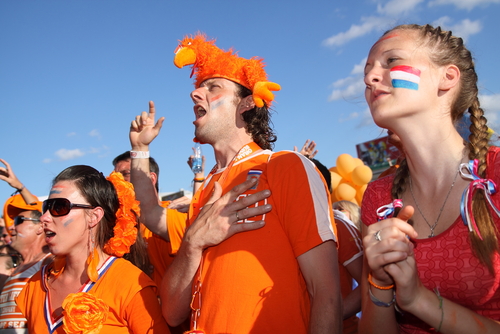 terugkeren
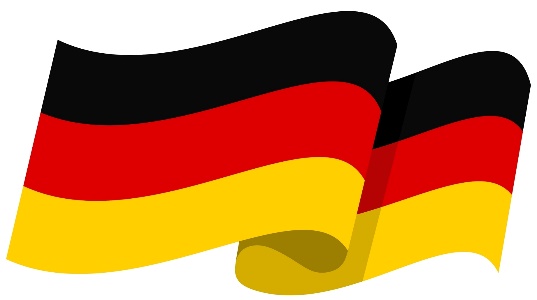 nach links…… nach rechts
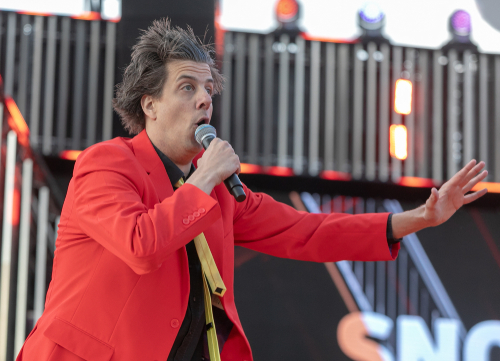 afwijken van
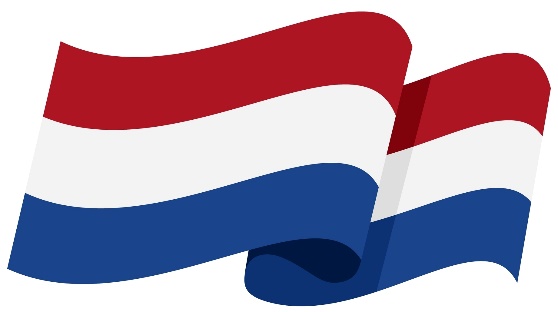 naar links…… naar rechts
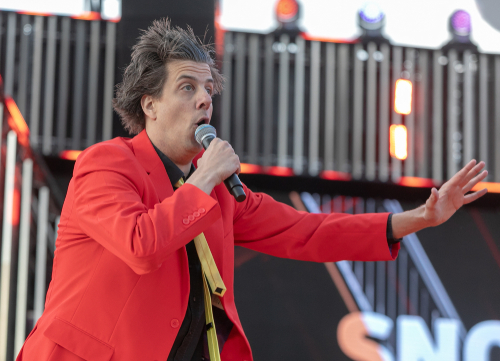 je debuut maken
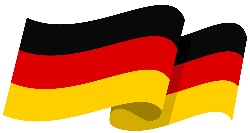 voor de 1e keer
nach links…… nach rechts
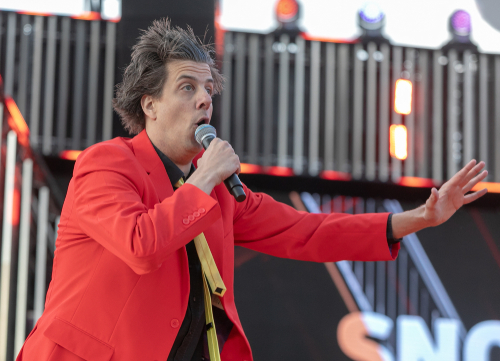 de ceremonie
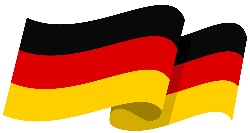 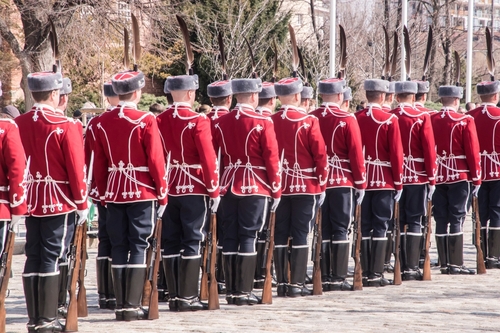 nach links…… nach rechts
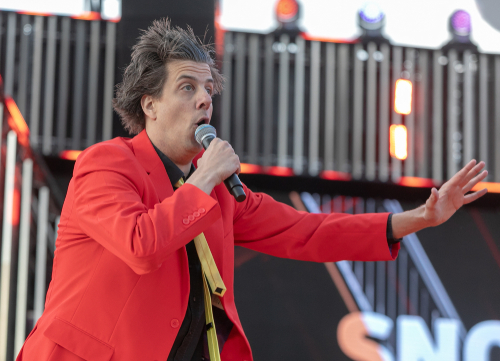 Op de woordmuur:
gekluisterd
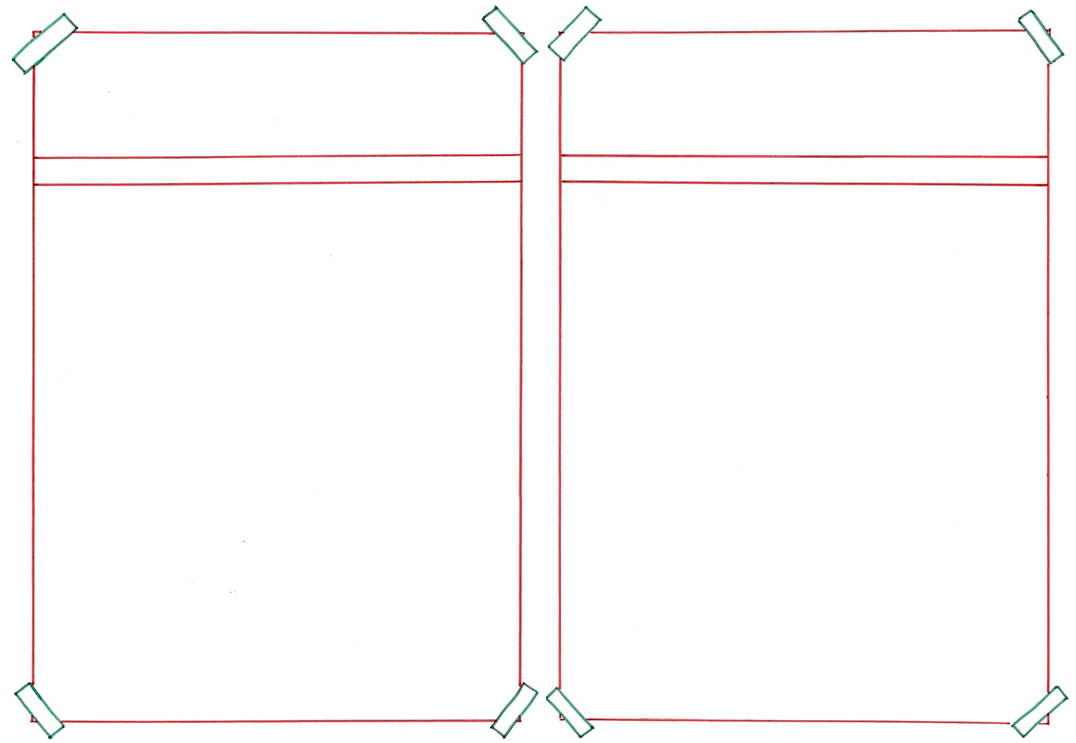 loskomen
zitten aan
van
= los worden van iets waaraan het verbonden was 
 
 
  


Hij wil loskomen van zijn werksituatie en neemt ontslag.
= met veel aandacht luisteren of kijken naar
 
 

 
   

Zij zitten gekluisterd aan de televisie.
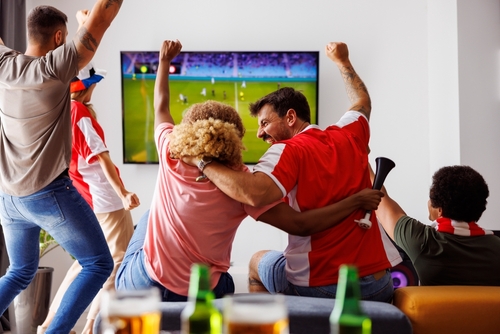 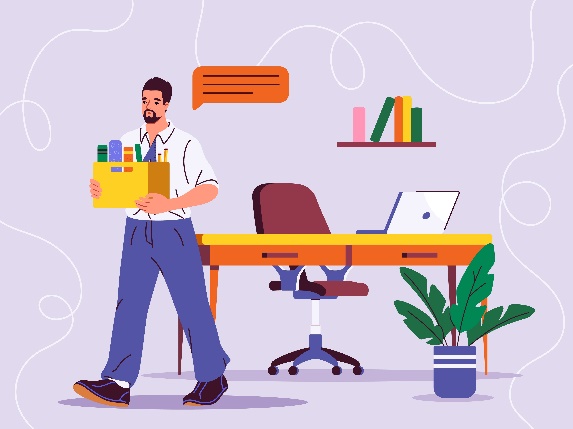 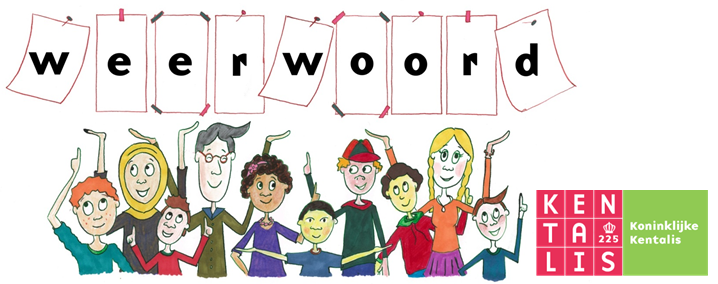 afwijken
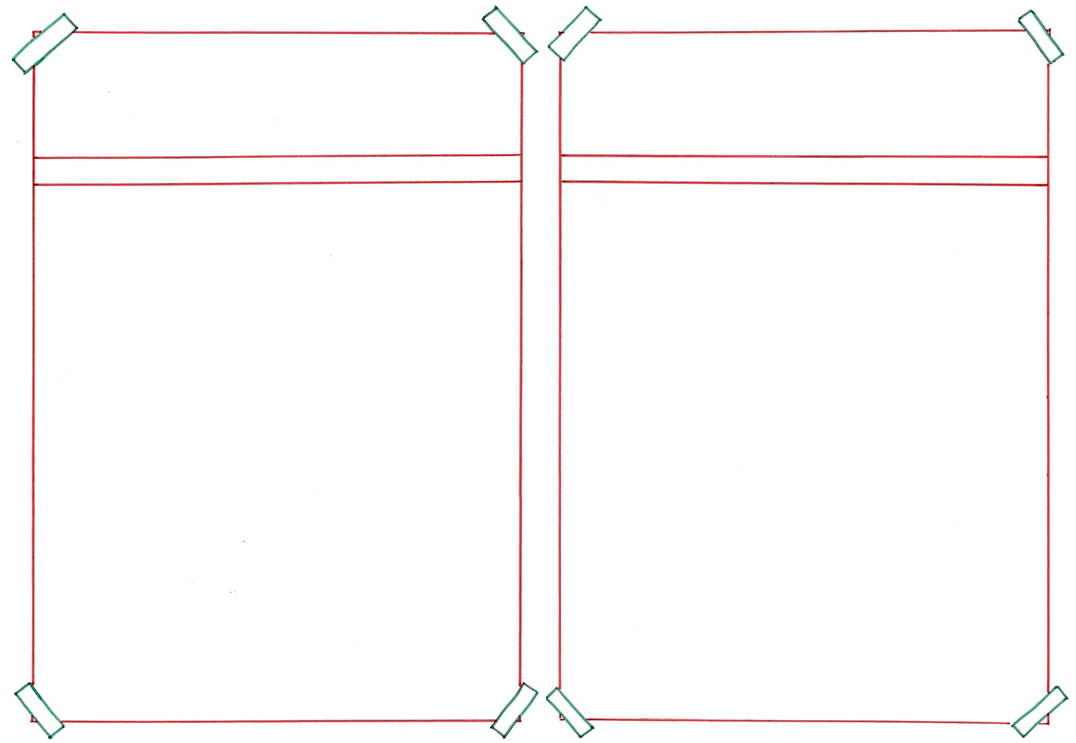 conformeren
van
aan
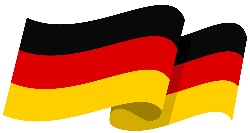 = je gedragen naar de omstandigheden 
 
 
 
  


De toeschouwers hebben zich geconformeerd aan de kleur oranje.
= het anders doen dan je meestal doet  
 
 

 
    
Door in het Duits te zingen, wijkt hij af van wat hij meestal doet.
nach links…… nach rechts
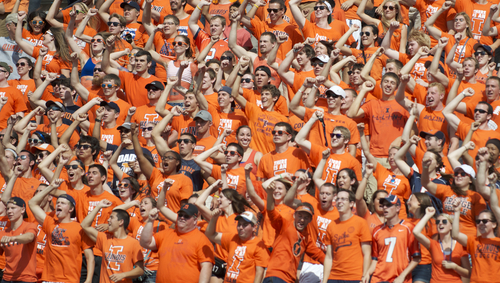 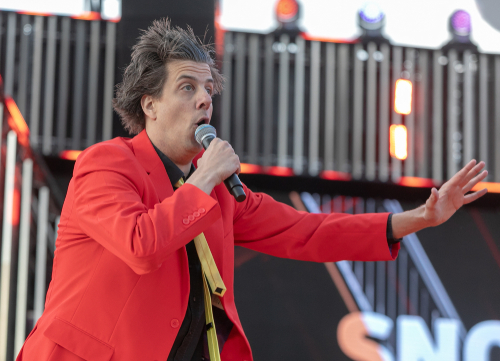 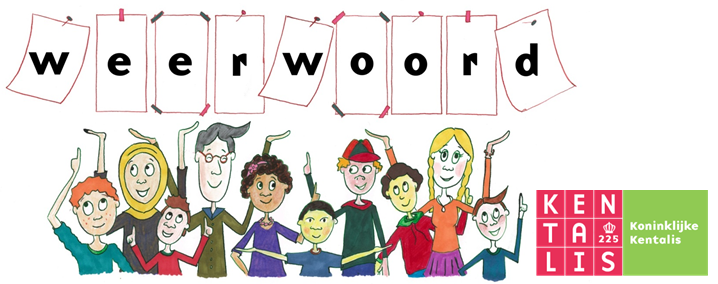 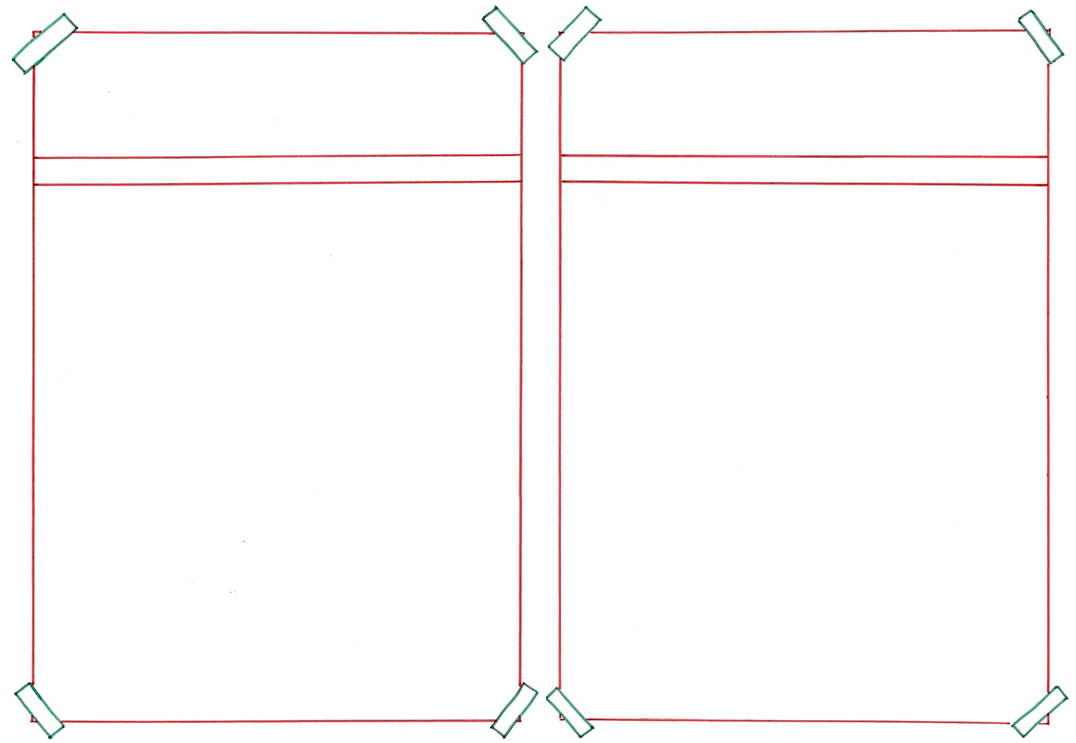 terugkeren
wegblijven
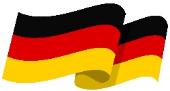 = niet terugkomen
 
 
 

  





Gelukkig blijft de vuvuzela nu weg. Wat maakte dat ding een lawaai!
= er weer zijn






 
 

Snollebollekes keerde terug met een Duitse versie van ‘Naar links, naar rechts’.
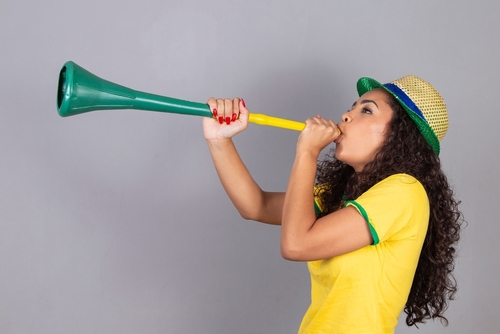 nach links…… nach rechts
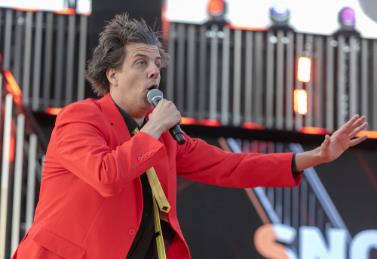 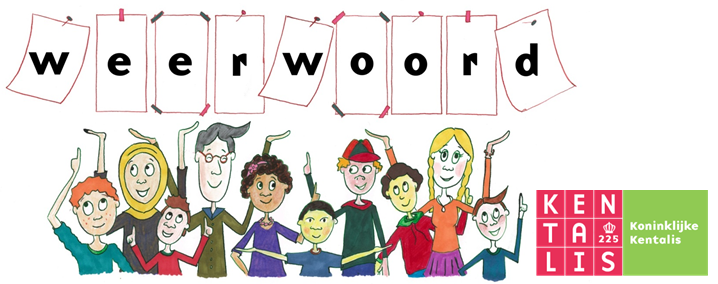 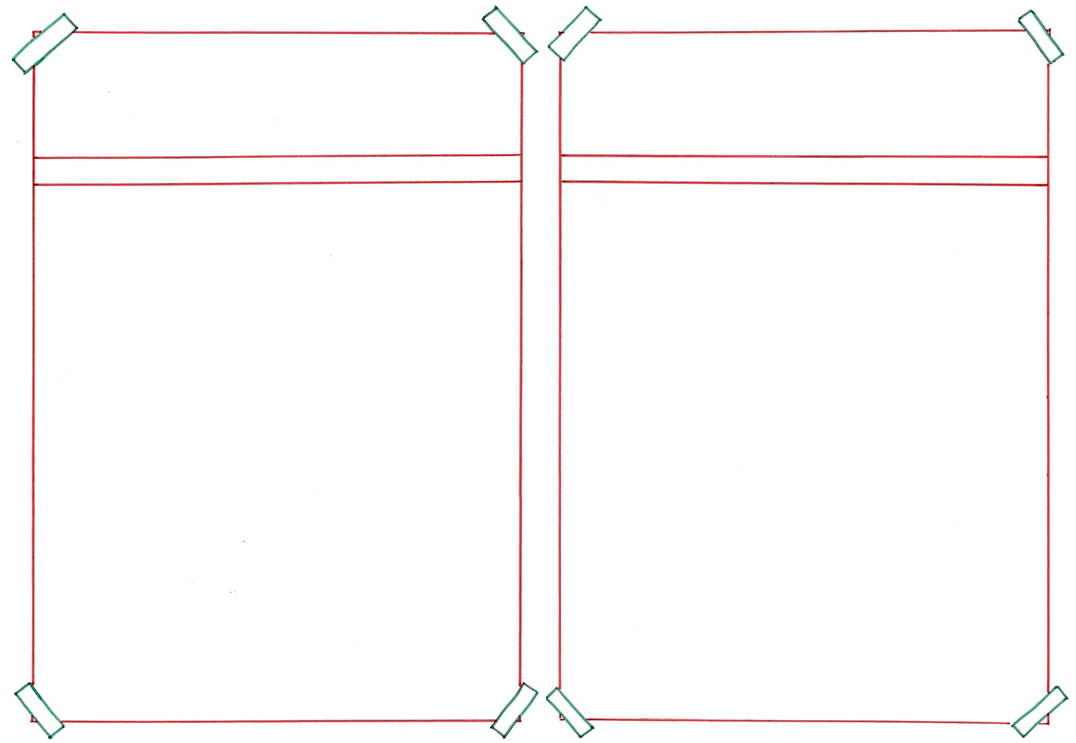 uiteraard
twijfelachtig
= niet helemaal betrouwbaar 
 
 
 
  


Het is twijfelachtig of ik mijn buurman op deze foto zie zitten.
= natuurlijk

  
 
 

 
   
Jullie hebben dit filmpje uiteraard ook gezien!
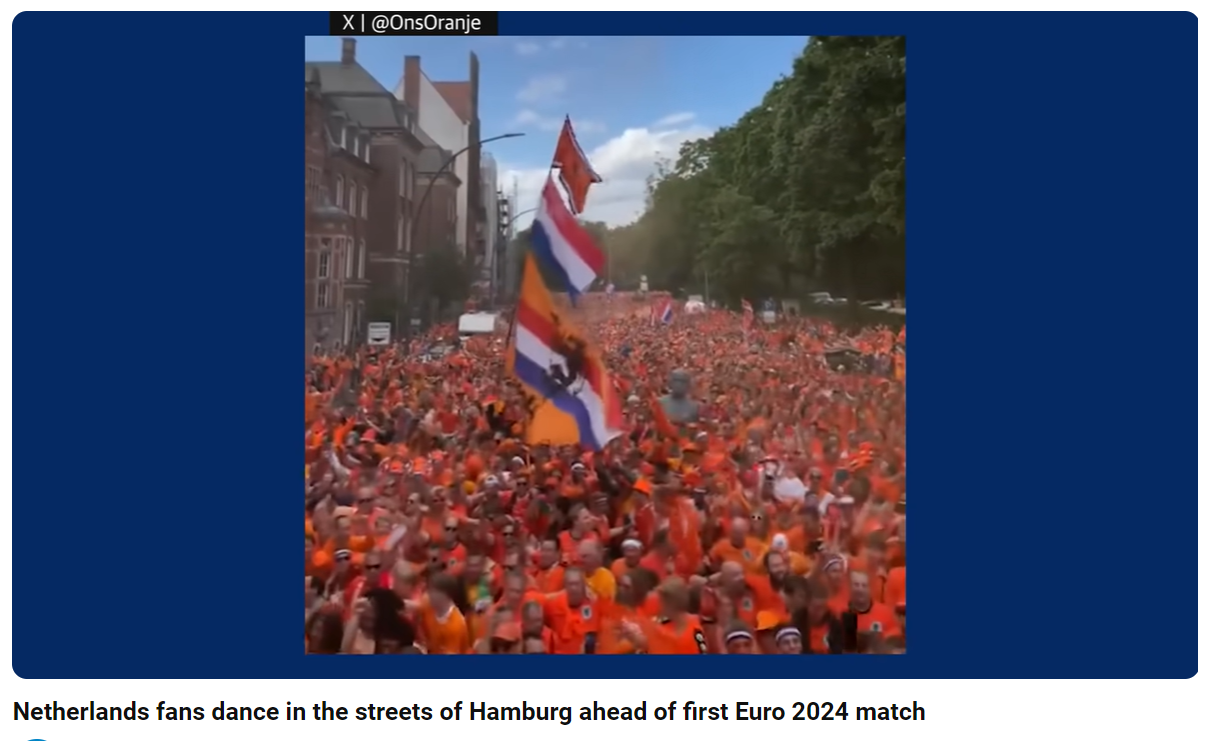 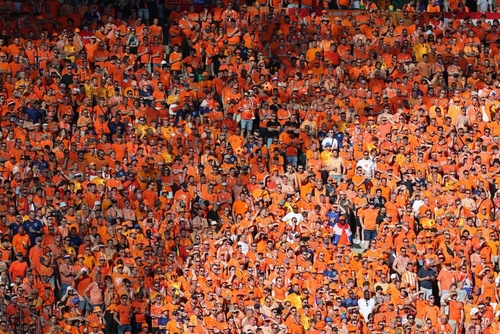 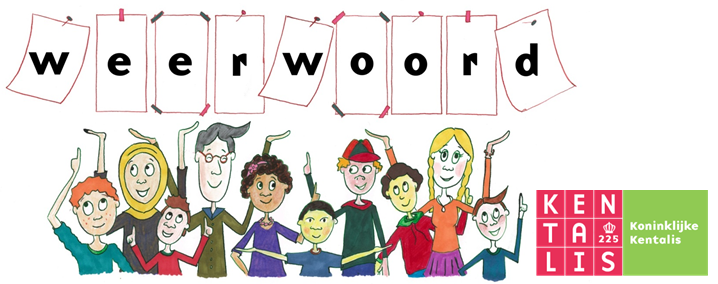 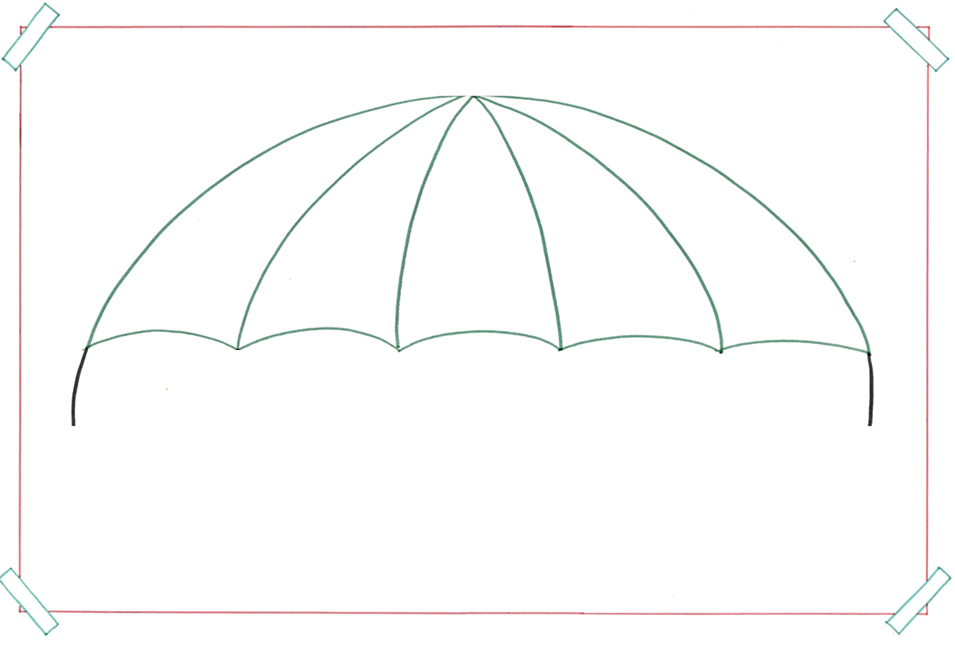 het evenement
= de grote gebeurtenis waar veel mensen naar kijken
de Olympische Spelen
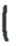 het EK voetbal
het Glazen Huis
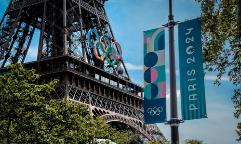 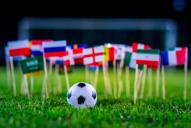 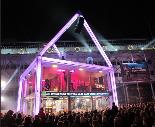 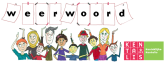 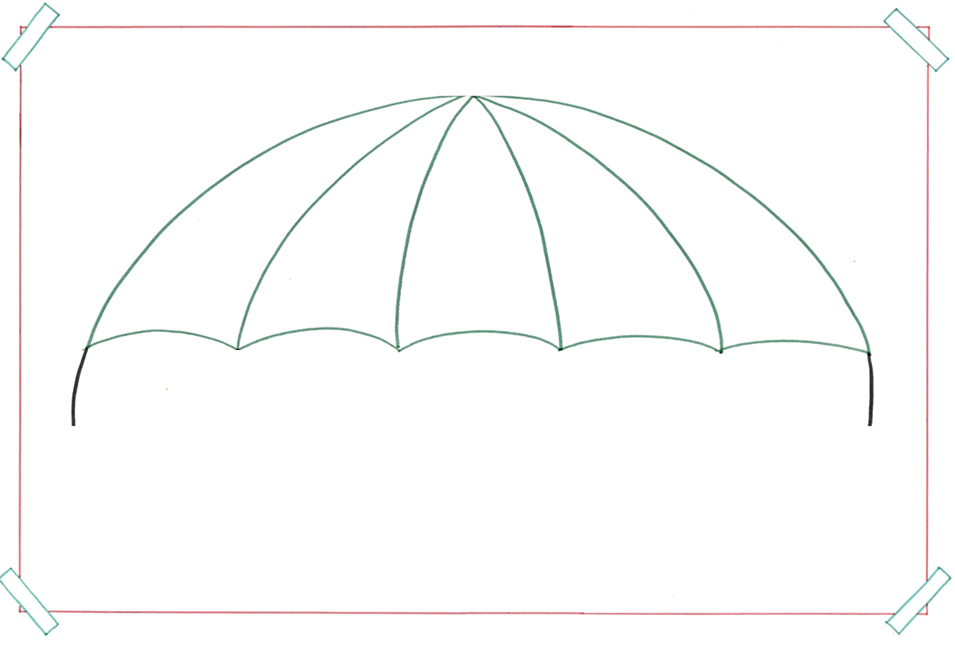 de ploeg
= de groep mensen die samen iets doet, zoals sporten of werken
de
de ploeg
de
schoonmaakploeg
voetbalploeg
kijkers
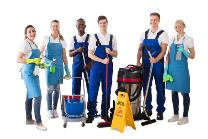 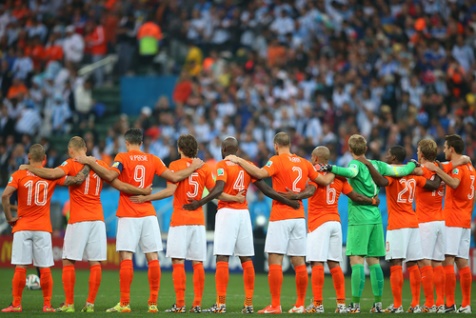 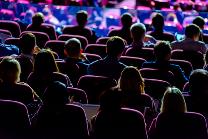 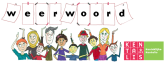 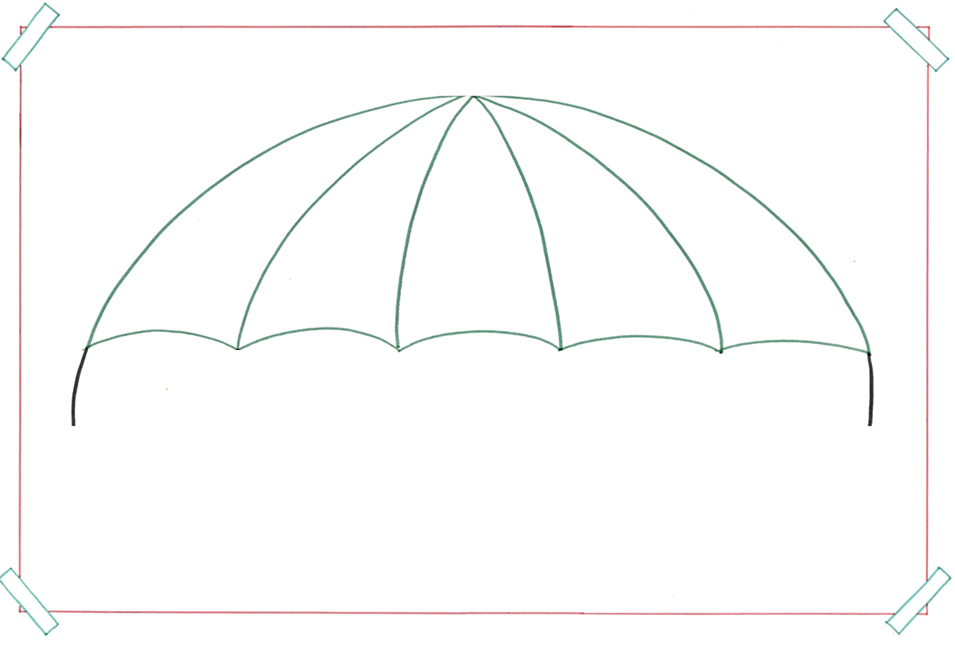 de beperking
= de handicap, bijvoorbeeld slecht zien, slecht horen, een been missen
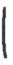 doof zijn
blind zijn
verlamd zijn
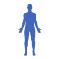 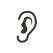 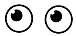 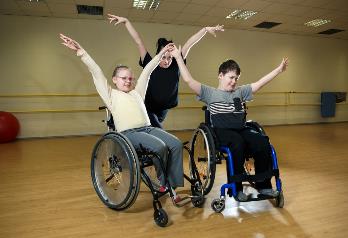 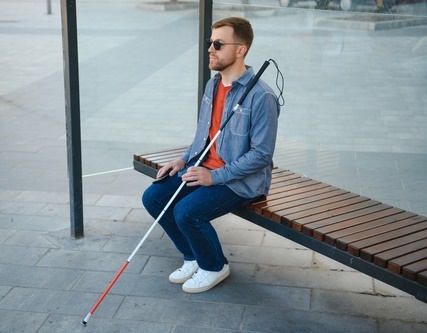 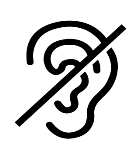 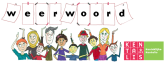 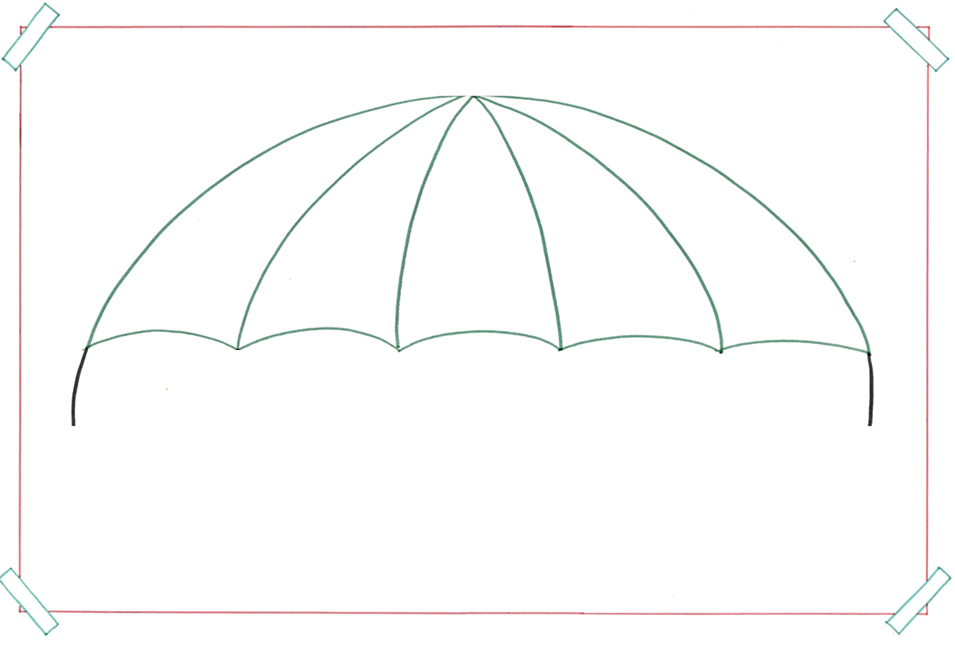 de ceremonie
= de plechtige bijeenkomst om iets te vieren of te herdenken
de openings-
ceremonie
de huwelijks-ceremonie
de begrafenis-ceremonie
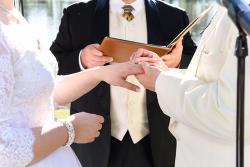 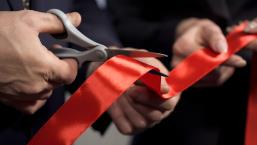 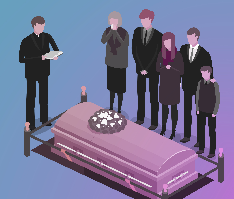 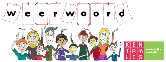 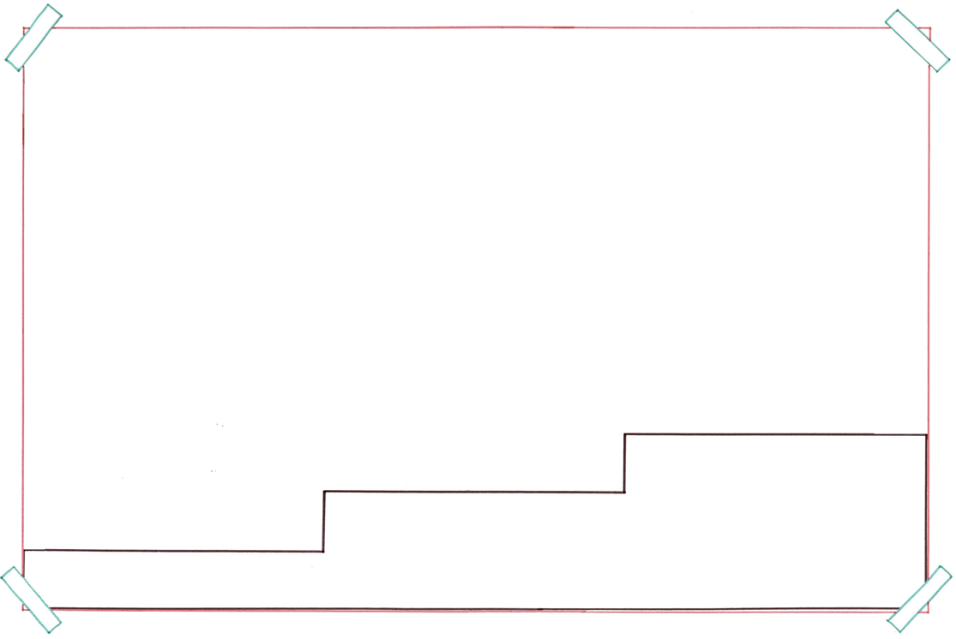 Snollebollekes maakte zijn debuut met ‘nach links, nach rechts’. Het resulteerde in een nummer 1 hit in Duitsland.
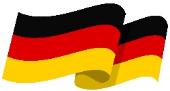 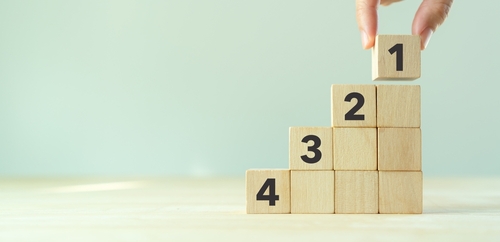 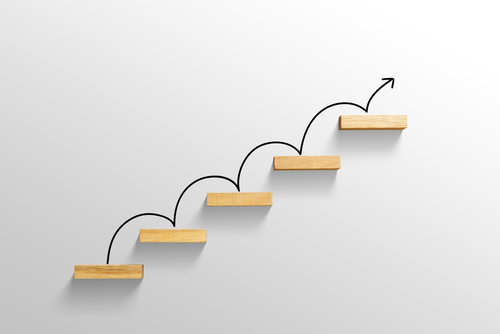 voor de 1e keer
nach links…… nach rechts
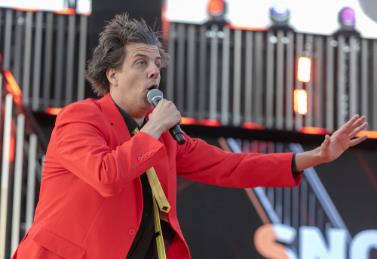 het resultaat
de voortgang
je debuut
= de afloop, de uitkomst
maken
= voor de eerste keer iets doen voor publiek
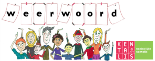 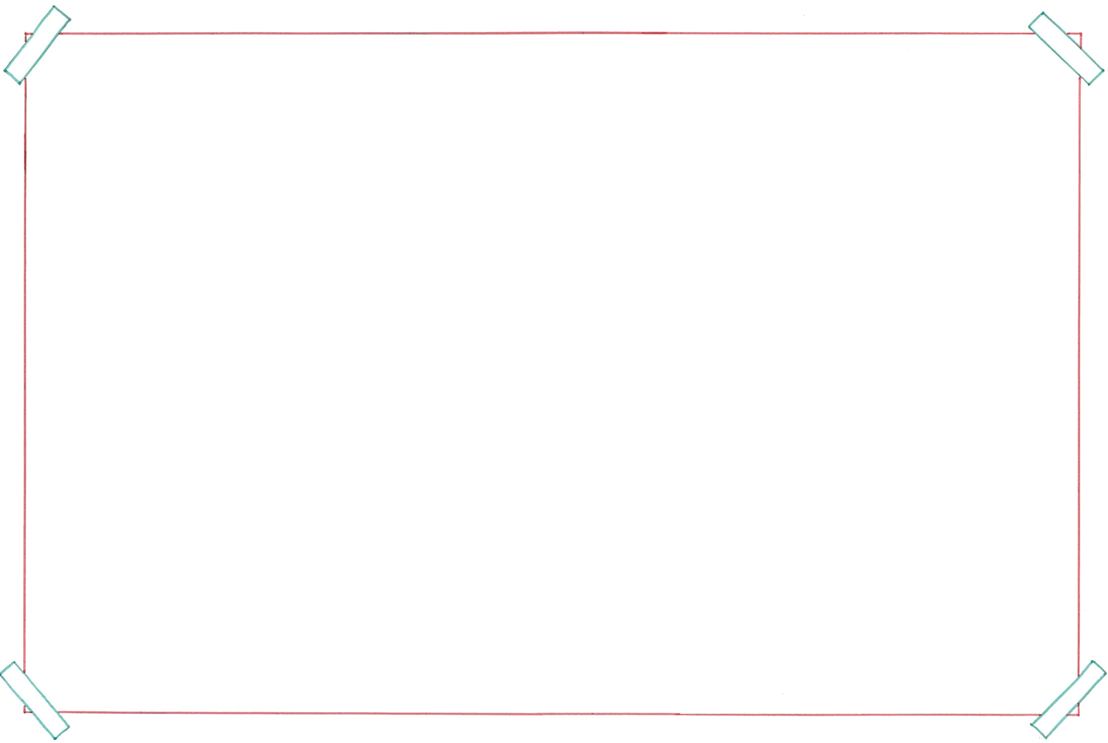 de aandacht
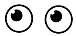 de toeschouwer
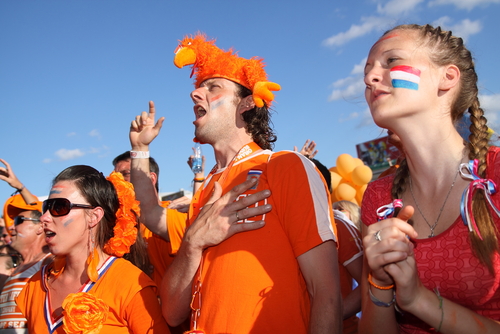 = iemand die naar iets kijkt of die iets ziet gebeuren
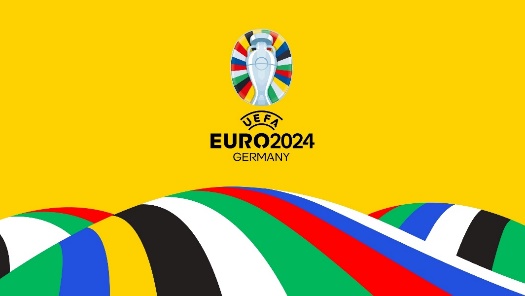 de gebeurtenis
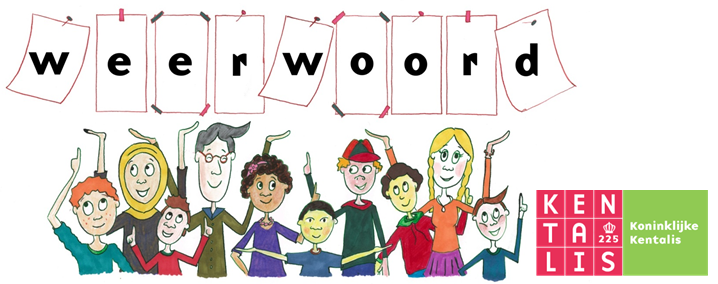